The 8 th of September
The theme of the lesson : 
Hobbies
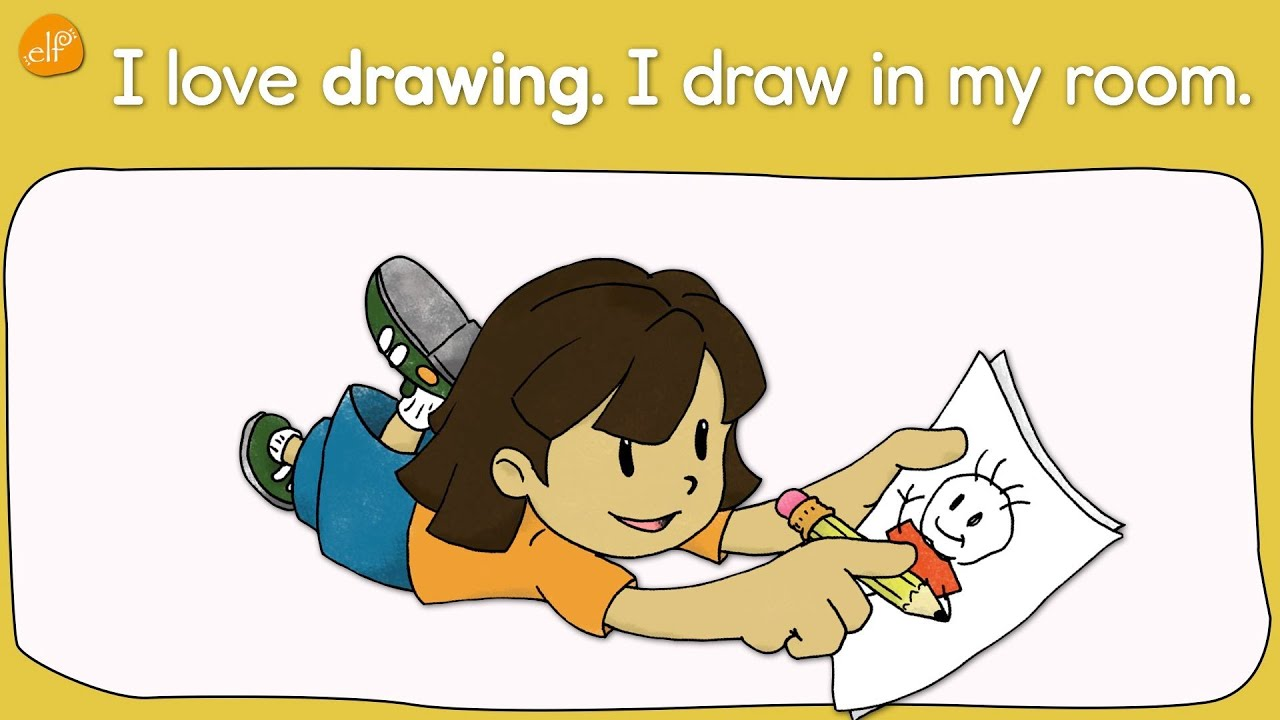 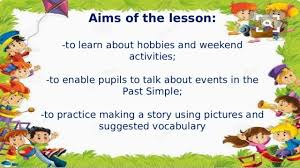 Learn English Words for Hobbies and Interests
bowling	             camping
knitting	              painting
playing the guitar	  playing pool
puzzle games	   reading
watching TV	        travelling
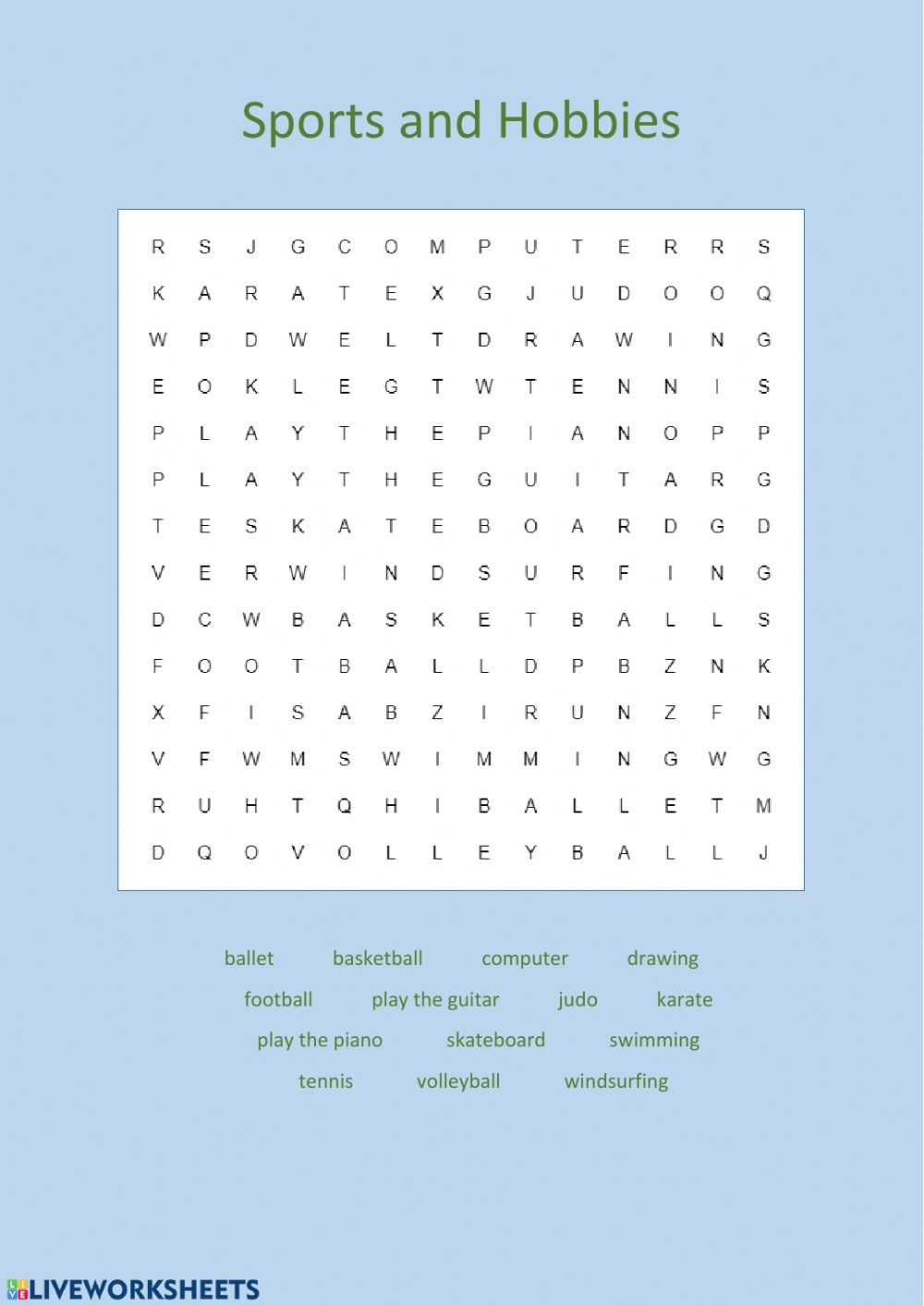 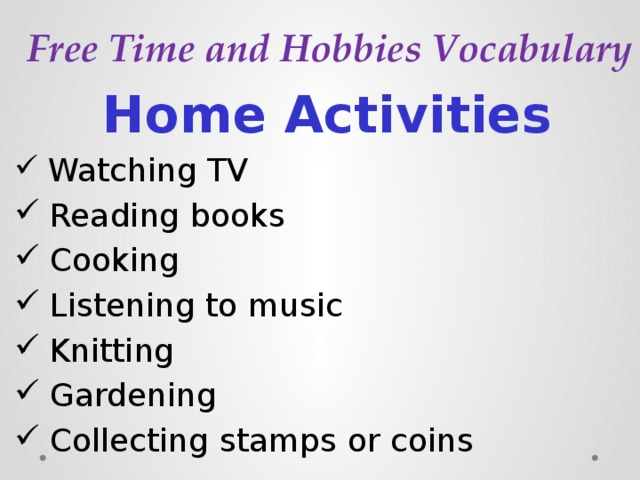 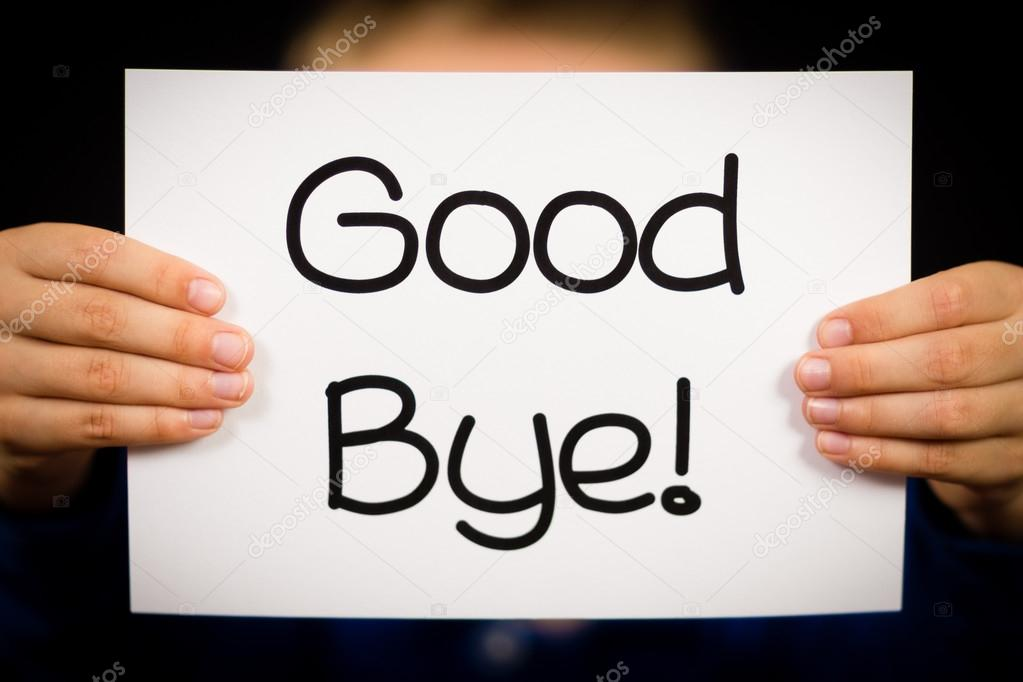